BỘ ĐỒNG HỒ ĐẾM NGƯỢC
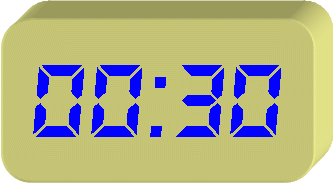 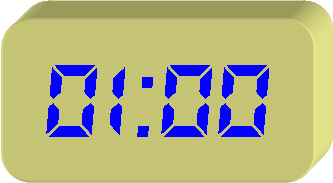 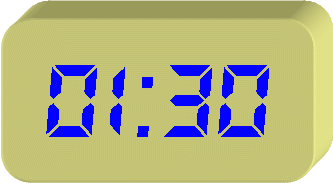 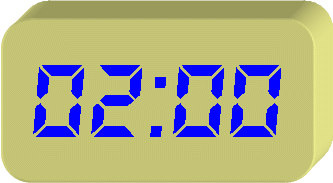 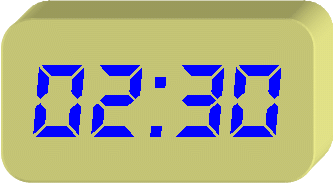 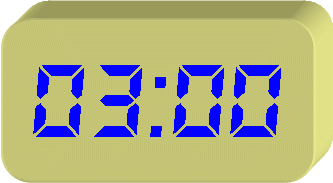